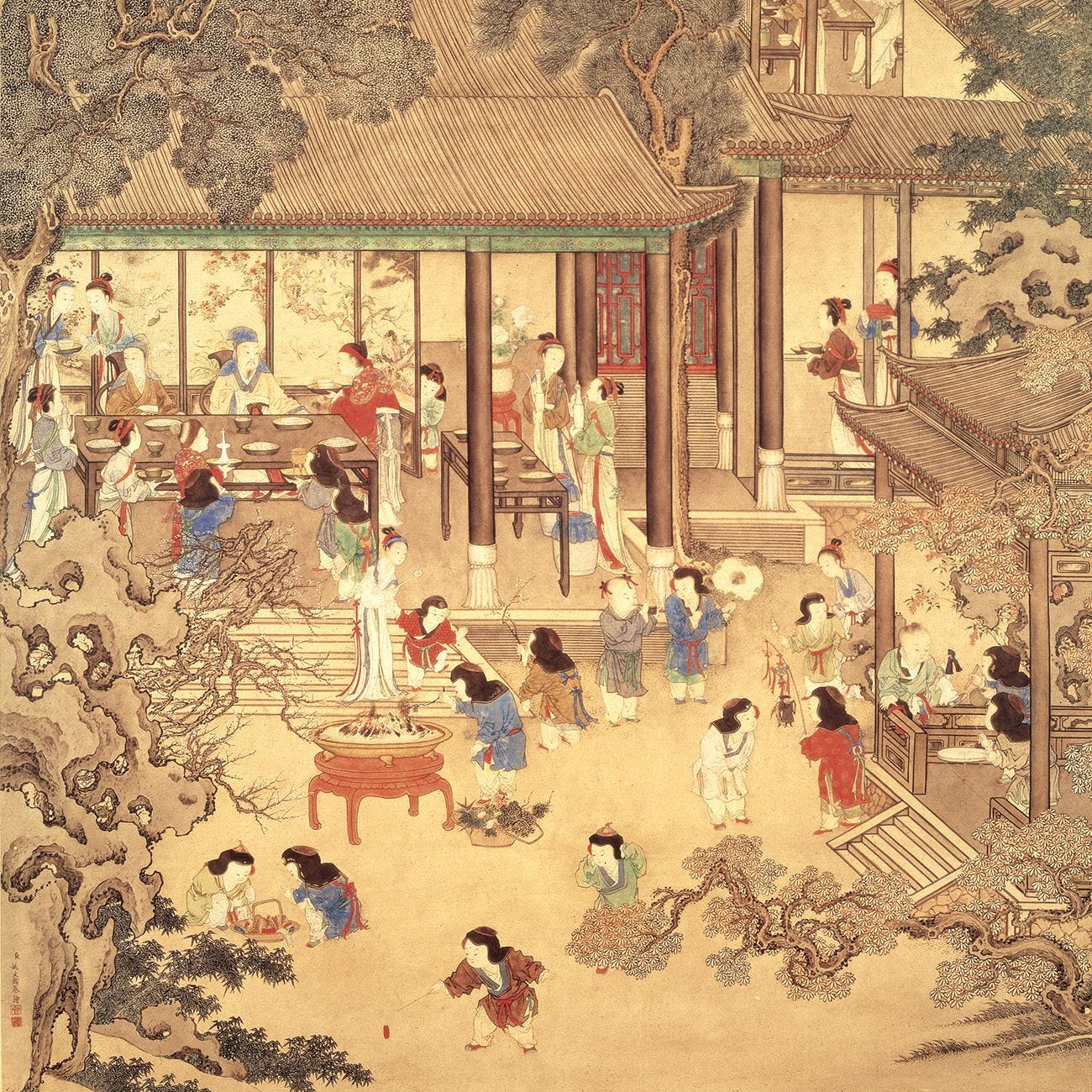 Odjeća kroz kineske Dinastije
Nika Lendić, 1.j.
Dinastija Shang
Karakteristike:
- Uska košulja s mažetama koja je do koljena
- Vezana pojasom
- Uska suknja do gležnja
- Opotpunjena komadom tkanine koja pada do gležnja

- Odjeća je uglavnom bila u primarnim bojama i nije se razlikovala između ljudi.
Dinastija Zhou
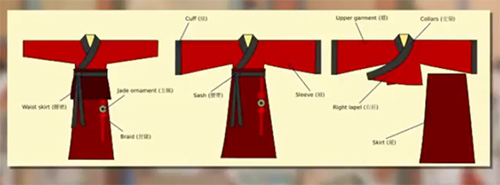 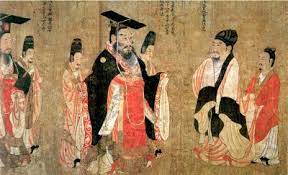 - Sa razvojom društvenih slojeva, materijali, boja, stil i dekoracija su se počeli razlikovati između slojeva.

- Pojava prvog sakoa

- Samo je car mogao nositi žutu boju jer je žuta simbolizirala moć i vlast

- Uz žutu, Dinastija Zhou je voljela i crvenu boju, koja je simbolizira vatru
Dinastija Qin
- Car Qing Shi Huang je nosio crnu odjeću zbog religioznih razloga
- Crna boja predstavlja element vode, a crvena boja vatru.
- Predstavlja nadmoć Dinastije Qin 
(voda) nad Dinastijom Zhou (vatra)

- Od razliku od boje, stil odjeće se nije razlikovao od drugih Dinastija.
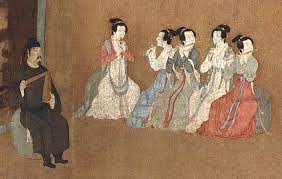 Dinastija Han
- Prvo zlatno doba Kine
- Han kinezi, najveća etnička manjina u 
Kini
- Hanfu:
- U prvih 200. godina, crna boja prevladavale u odjeći. Ipak, prisustovala je crvena i bijela boja.

- Kasnije, i druge boje počinju se koristiti u odjeći
Dinastija Han
- Karakteristike:
- Crvena odjeća
- Četvrtasti rukavi
- Dekoracija od žada
- Crvene cipele
- Vrlo široki rukavi
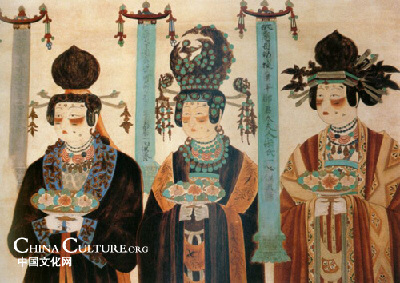 Dinastija Tang
Dinastija najelegantnije odjeće 
- Glavni materijali koji su se koristili su vuna, lan i svila
- Svila je bila korištena u odjeći careva zbog svoje cijene.
- Žutu i zlatnu boju je mogla nositi samo kraljevska obitelj.
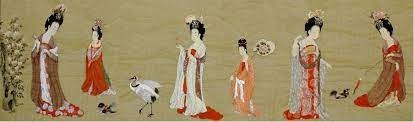 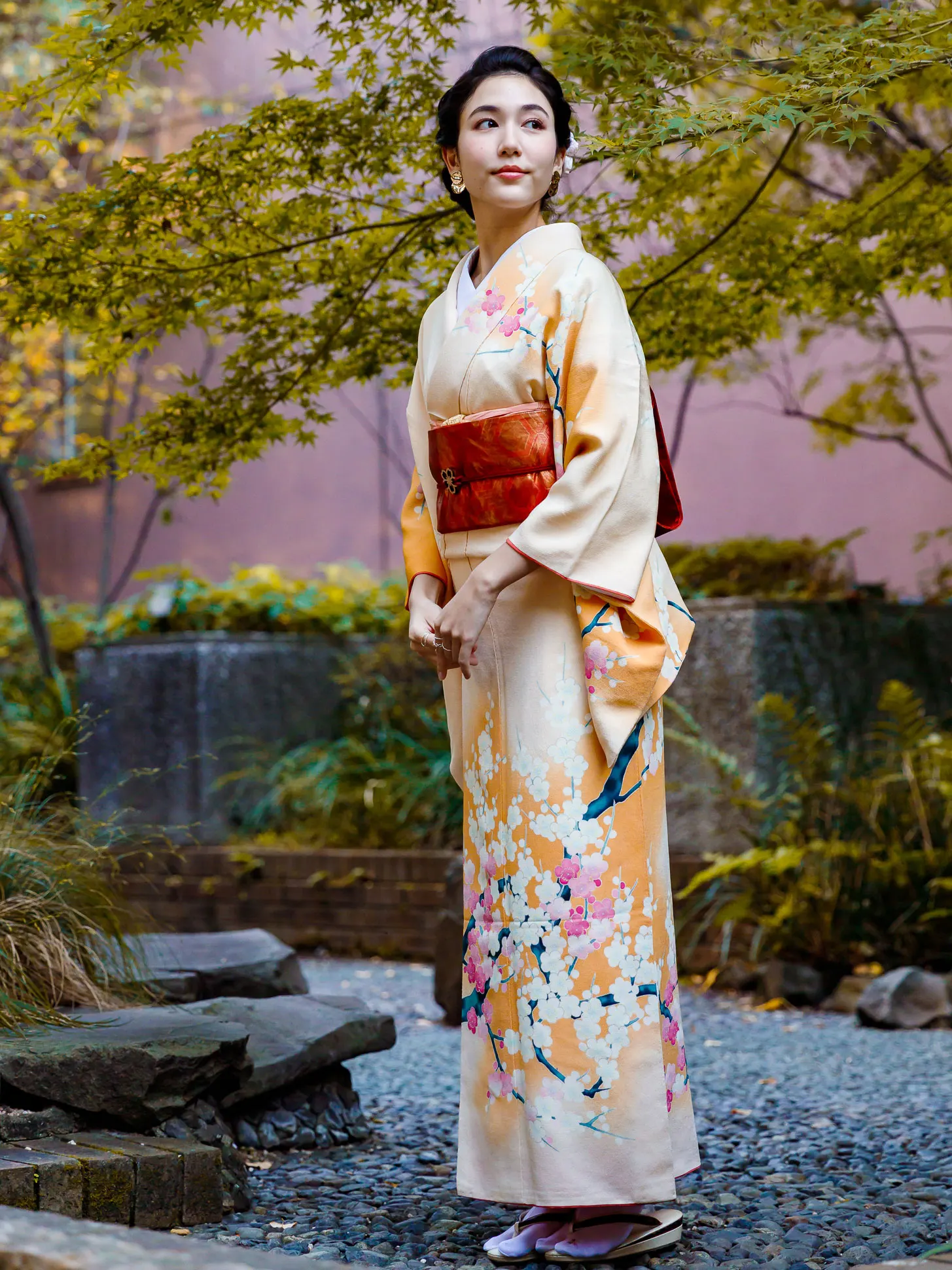 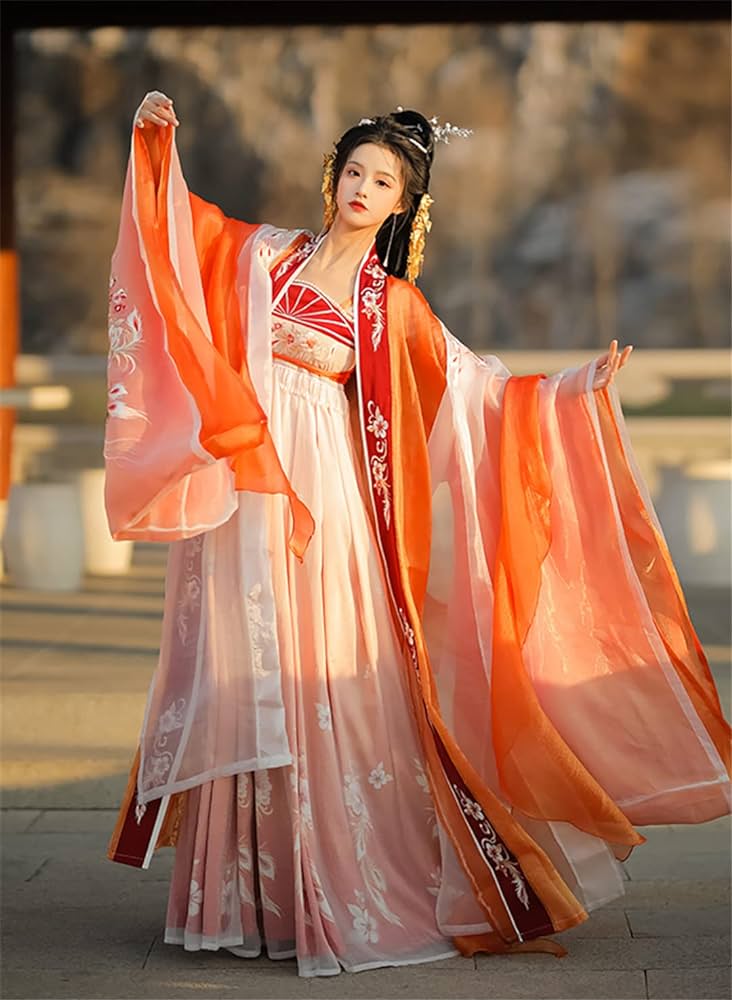 Razlika između Hanfu i Kimona
Hanfu
Kimono
Kimono je uzak i pravokutnog oblika
Lijevi dio je preklopljen preko desne
Učvršćuje se obijem
Odjeva se na svečane prilike
Hanfu ” pada” do poda i trokutastog je oblika
Rukavi su širi
Odjeva se na svečane prilike, ali ih Kinezi ne nose često od razliku od Japanaca.
Hvala na pažnji!
Literatura
Chinese traditional clothing | PPT (slideshare.net)
Ancient Chinese clothing | PPT (slideshare.net)
Chinese clothing – Wikipedia
Introduction to Traditional Chinese Clothing | Chinese Language Institute (studycli.org)